Santa ana unified school district is a “Non Threatening” DistrictFAQS and Resources
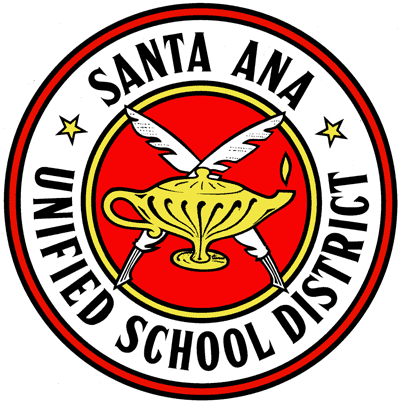 What does a “Non-threatening” District mean?
SAUSD Board Assures Families that the District is a Non-Threatening Place for them Regardless of Immigration Status…..
On December 13, 2016, the Santa Ana Unified School District Board of Education adopted a resolution that reinforces that the District is a non-threatening place for its students and their families to seek help, assistance, and information without fear or anxiety about related immigration enforcement efforts 
The purpose of the District is to ensure students receive an education in a safe, non-disruptive, non-threatening, and non-discriminatory learning environment, regardless of the student’s or their families’ immigration status, as opposed to enforcing, or assisting with the enforcement of federal immigration laws or policies.
[Speaker Notes: Sanctuary City:  a sanctuary city is a municipality that has adopted a policy of protecting unauthorized immigrants by not prosecuting them for violating federal immigration laws and by ensuring that all residents have access to city services, regardless of immigration status.]
Can undocumented children continue to attend SAUSD?
Plyer V. Doe (1982)
US Supreme Court decision  
No public school district can deny access to education on the basis of the child’s immigration status without violating the Equal Protection Clause of the 14th amendment. 

So, the answer is YES.  We serve all students.
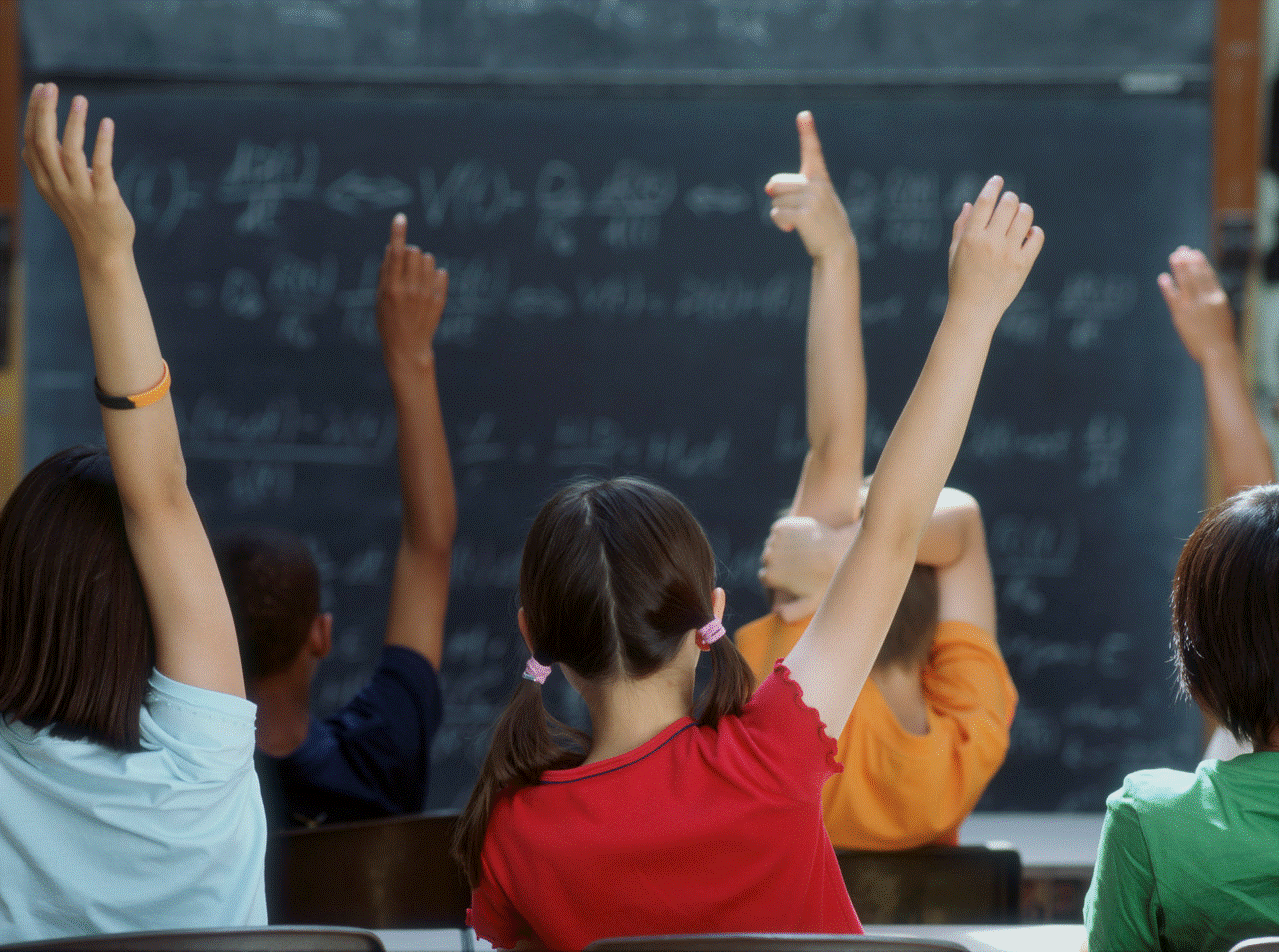 THIS INFORMATION IS IMPORTANT BECAUSE:
Children and families are living in fear and feel unsafe with the current executive order signed by our 45th President.
Please be aware that there are “notarios” in the community and neighboring community who may not be able to assist and are not authorized to give legal advice.  If your family is seeking legal assistance, please seek reputable legal advice. 

United States Citizen and Immigration Services  Information 
American Bar Association Reputable Attorneys
What is DACA?
Deferred Action for Childhood Arrivals (DACA) is an executive order set fourth by former President Obama in June 15, 2012. 
The Secretary of Homeland Security announced that certain people who came to the U.S as children and meet several guidelines may request consideration of deferred action for a period of two years, subject to renewal. 
They are also eligible for work authorization during that time.
Deferred action actions means delaying the deportation of an undocumented  immigrant for a certain period of time.
[Speaker Notes: Under 31 years of age prior to June 15, 2012.  We have had Over XXX students request records since 2012.]
DACA Update
Is DACA currently in affect? 
Yes, as of now it still in effect until President Trump terminates it or modifies it.
Every person’s situation is different. 
To get legal advice about whether an individual should apply for DACA for the first time or apply to renew his/her DACA, the individual should talk to a qualified immigration lawyer or a Board of Immigration Appeals (BIA)–accredited representative. (See previous slide for websites)
What we know: U.S. Citizenship and Immigration Services (USCIS) confirmed on January 23 that USCIS is still accepting and processing DACA applications, despite the possibility that the DACA program might be terminated. 
The future of DACA is unknown at this time; individuals are encouraged to consult with an immigration attorney to decide the best course of action for their specific situations.
Resources to assist students and families
Factual Information and Resources:
Avoid scams:  Legal Advice
National Immigration  Law Center: DACA updates  and other useful information 
American Civil Liberties Union: Information on knowing your rights
FACT Sheets- Immigrant rights under our new president (Spanish & English)